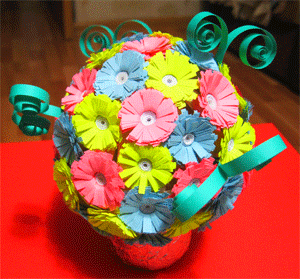 Шар из цветов.                Квиллинг.
Учитель начальных классов  Бойко Т.И.
МБОУ «НШДС №14» 
г. Байкальск
1.Заготовки для цветов.
Все цвета - на ваше усмотрение. 
Для серединок нарезаем полоски шириной 5 мм по длине альбомного листа (А 4), накручиваем на спицу, делаем тугие катушки.
Для лепестков нарезаем цветную бумагу такой же длины, но шириной 15 мм.     
   Делаем на полученных полосках частые надрезы по 10мм длиной (сложив сразу 4-6 штук друг на друга, чтоб быстрее). Чем чаще надрезы, тем уже лепестки. 
    Накручиваем на заготовленные катушки, кончики подклеиваем.    
    Цветы готовы.
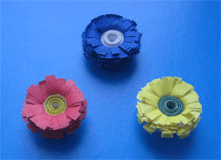 2.Делаем каркас для шара
Для этого надуваем воздушный шарик до нужного нам диаметра (см10). Оборачиваем его кусочком целофана, чтоб к нему ничего не приклеилось. Нарезаем очень тонкий картон или плотную бумагу на полоски шириной 7-10мм. Оборачиваем наш шарик, концы накладываем один на другой и склеиваем.
 Сначала делаем "меридианы",
 как можно чаще. Места 
пересечений скрепляем клеем.
 Потом приклеиваем к ним
 "экватор". Выдерживаем 1-2 часа
 чтобы высох клей и каркас 
приобрел форму. Затем сдуваем 
шарик и вытаскиваем целофан.
3.Наклеиваем наши цветочки на шарик. Торопиться не нужно, через 10 мин после приклеивания клей застывает и цветок прочно держится на каркасе. Лучше 
не заготавливать все
 цветы сразу, а после 
приклеивания одного 
заниматься 
изготовлением другого. 
Тогда предыдущий 
не будет отваливаться, 
когда клеите 
следующий.
 Снизу клеить не нужно.
4. Для подставки используем либо маленький цветочный горшочек, либо то, что подскажет ваша фантазия. Мне попалась крышечка от дезодоранта нужного размера, 
я обернула ее фольгой 
и приклеила свой шар.

 Вот что получилось.